МУНИЦИПАЛЬНОЕ БЮДЖЕТНОЕ ДОШКОЛЬНОЕ ОБРАЗОВАТЕЛЬНОЕ УЧРЕЖДЕНИЕ (ЯСЛИ - САД) №1 «РОМАШКА»МУНИЦИПАЛЬНОГО ОБРАЗОВАНИЯ ГОРОДСКОЙ ОКРУГ КРАСНОПЕРЕКОПСК РЕСПУБЛИКИ КРЫМ
ПРОЕКТ «Как я выращивала пшеницу»старшая группа «Звездочки»
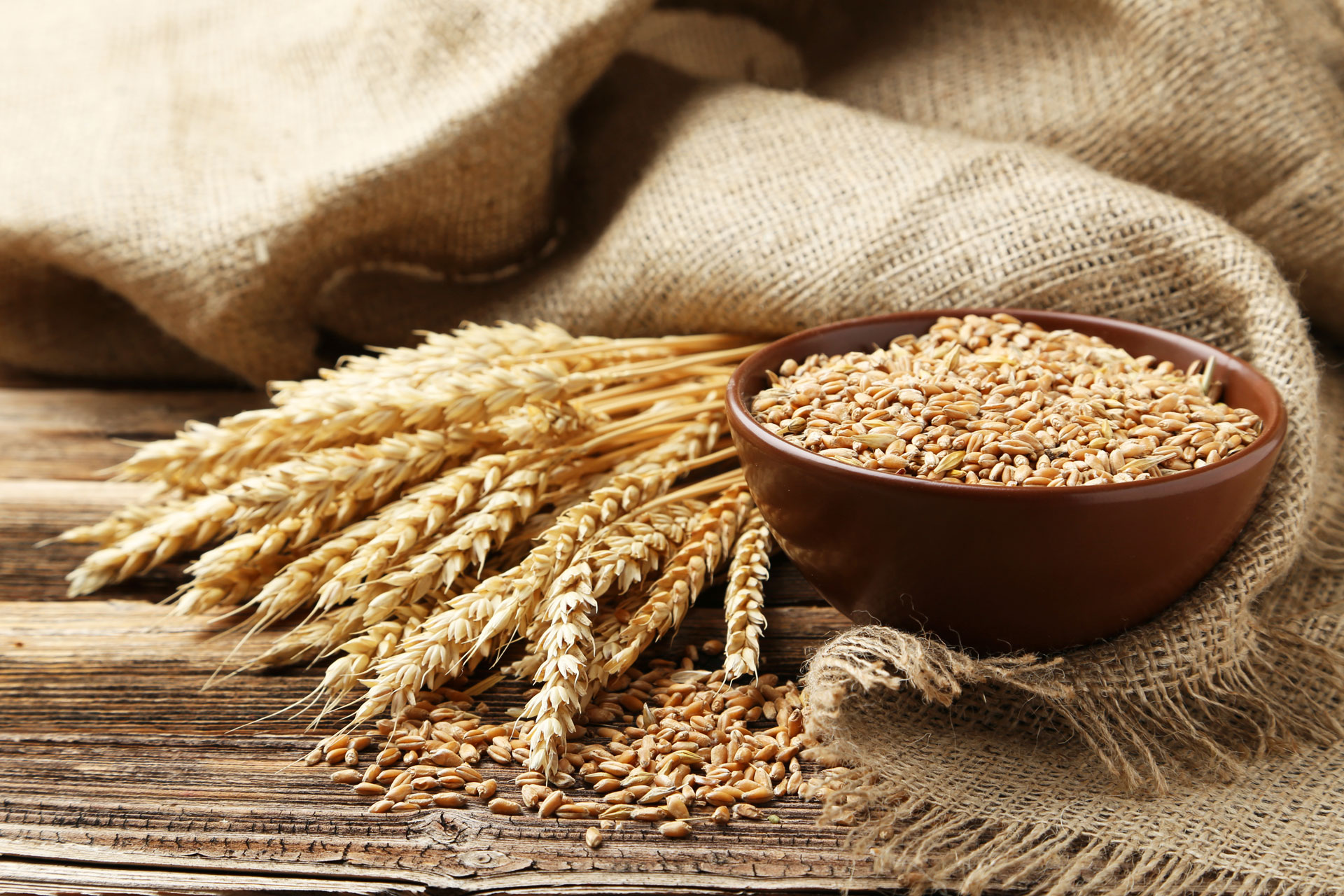 Швецова Злата
5 лет
Красноперекопск, 2022г.
Всё хорошее в людях – из детства!
Как истоки добра пробудить?
Прикоснуться к природе всем сердцем:
Удивиться, узнать, полюбить!
Мы хотим, чтоб земля расцветала,
И росли, как цветы, малыши,
Чтоб для них экология стала
Не наукой, а частью души!
В. Сухомлинский
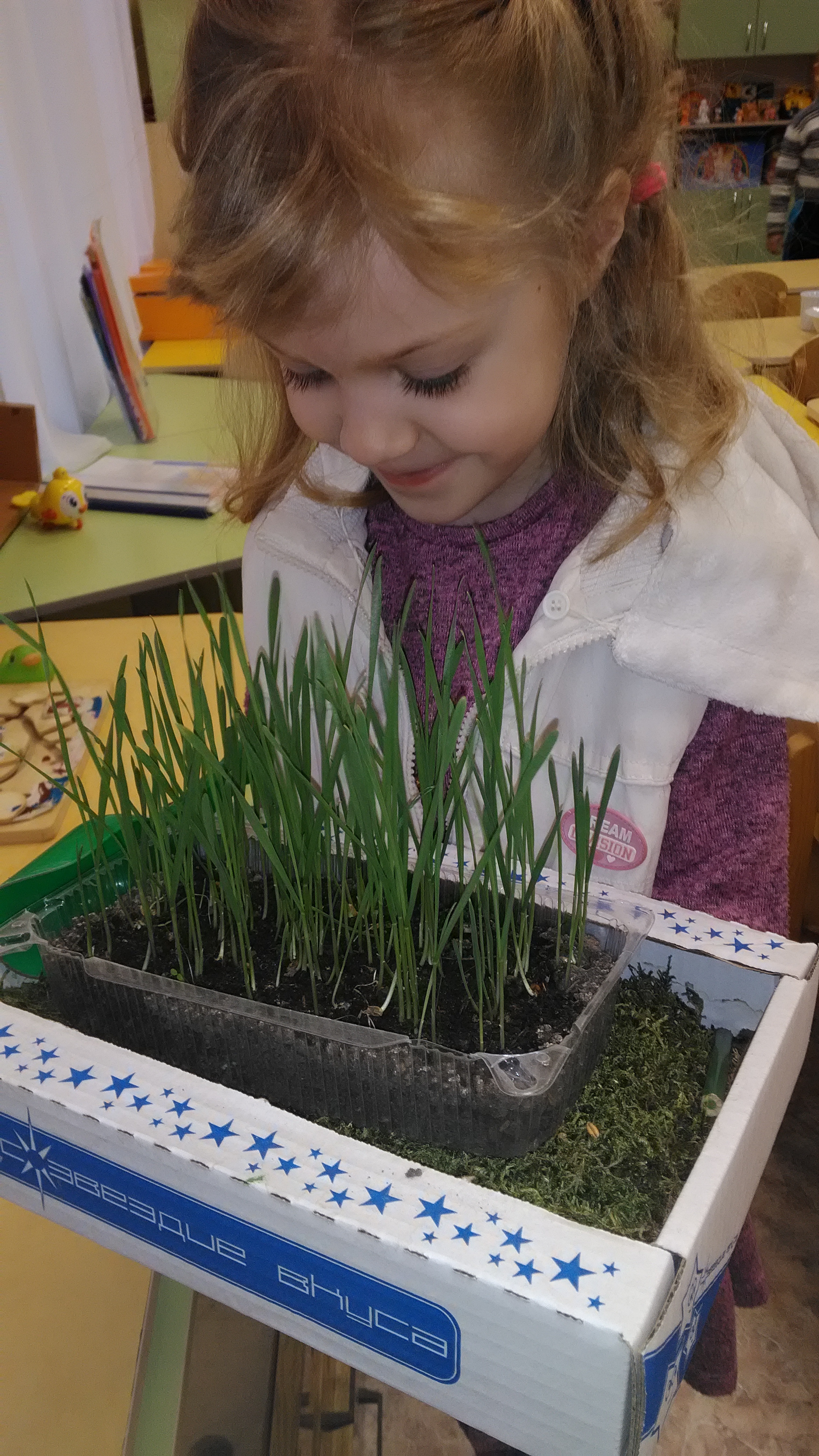 Фставить фото
Перспективное планирование:
1. Рассматривание семян  пшеницы2. Замачивание пшеницы для прорастания.3. Рассматривание пророщенных зёрен пшеницы и посадка их .4. Наблюдение за первыми всходами пшеницы.5. Наблюдение за активным ростом культуры. Дать понятие о том, что в данных условиях пшеница не даст колос.6. Фиксация всех наблюдений в календаре.7. итог работы. 
Цель: вырастить пшеницу.
Выяснить условия, необходимые для роста и развития.
Научиться ухаживать за растением .
Задачи:1. Производить посев семян.
2. Вести наблюдение, уход за  всходами.
3. Регистрировать результаты наблюдений.
4.Изучить стихотворения и фольклорные произведения о пшенице.
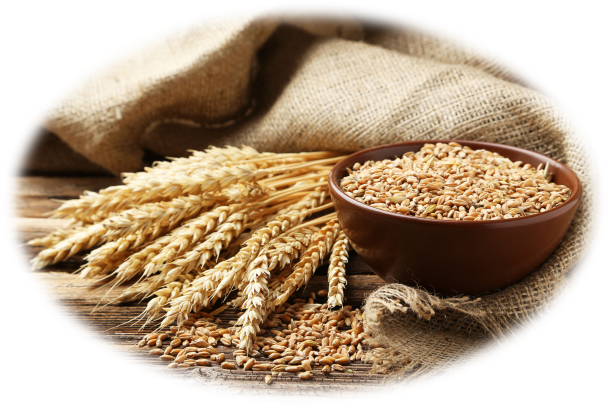 Что меня побудило посадить зерна пшеницы?
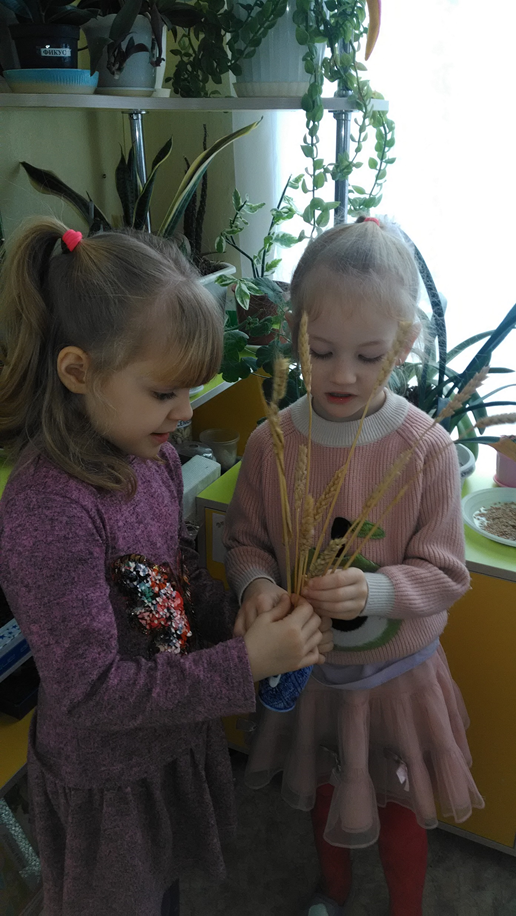 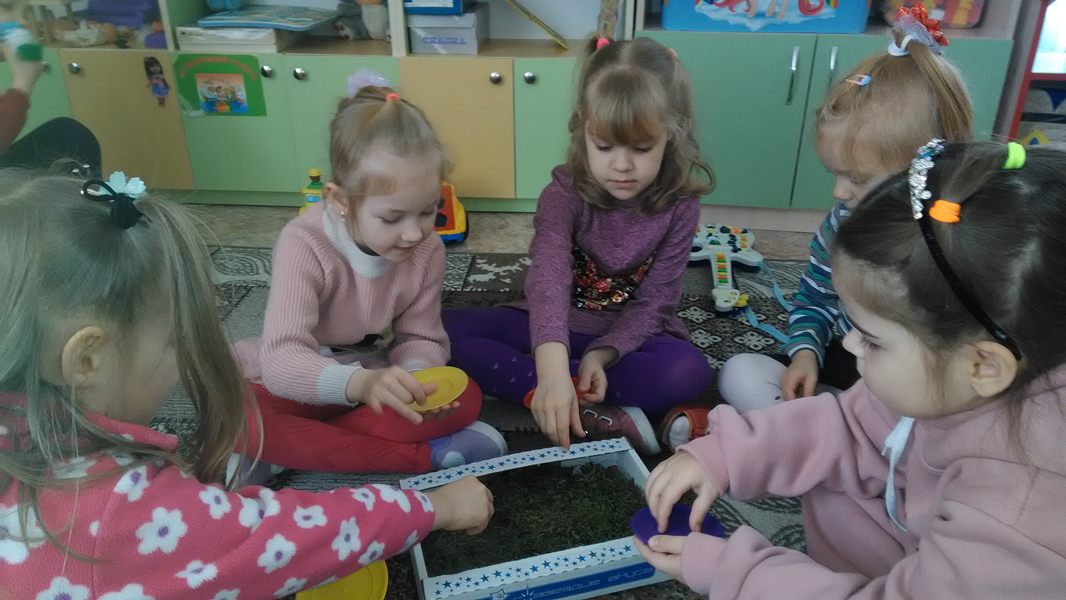 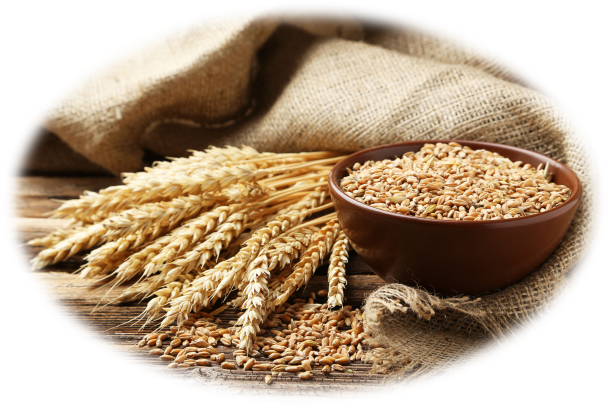 Чудеса! Как может из такого маленького зернышка вырасти (озимая пшеница)
Я рассматривала зерно
Не забыла посмотреть через лупу
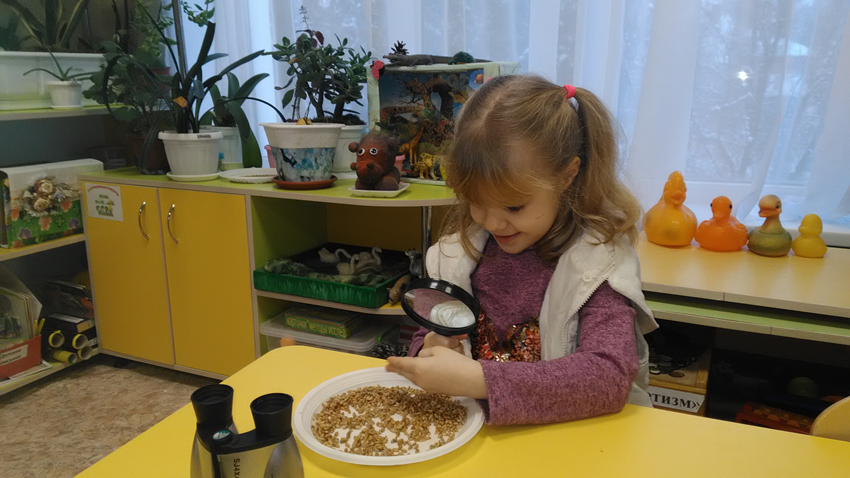 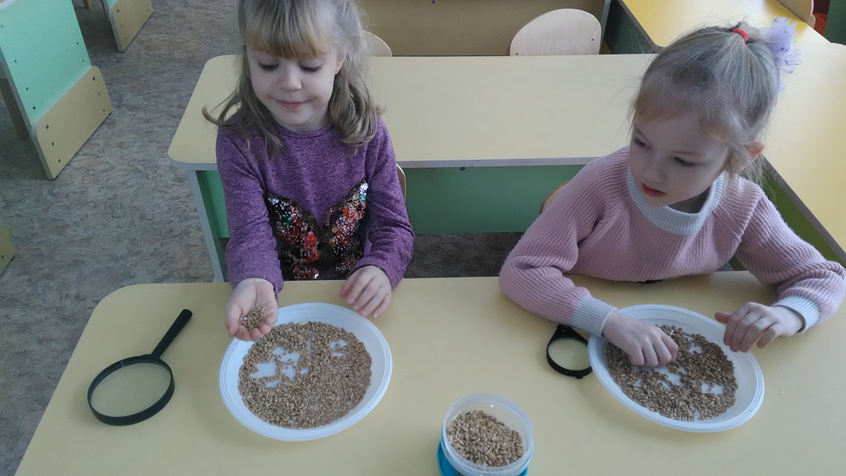 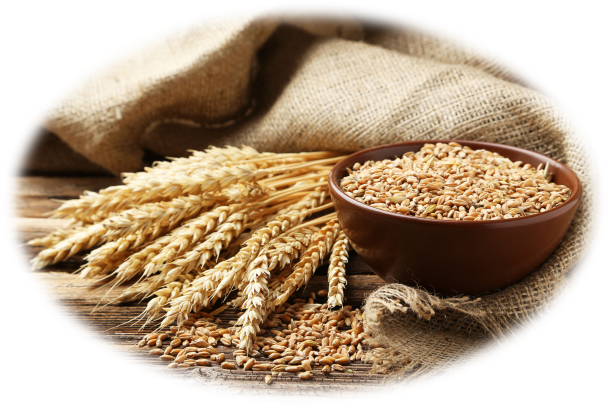 ВОДА НЕОБХОДИМА РАСТЕНИЮ
ЗАВЕРНУЛА В МОКРУЮ ТКАНЬ
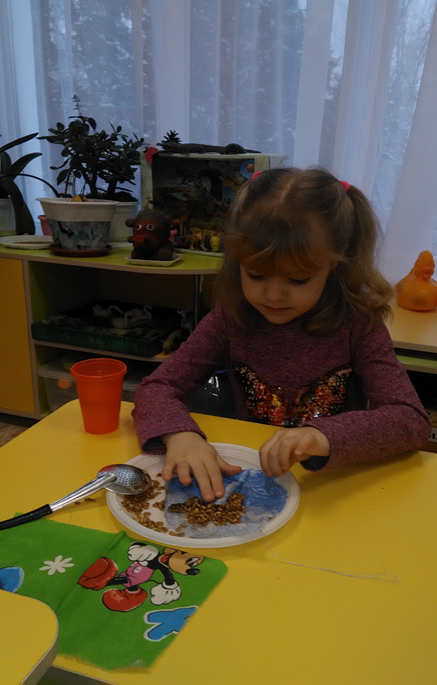 ЗАМОЧИЛА ПШЕНИЦУ
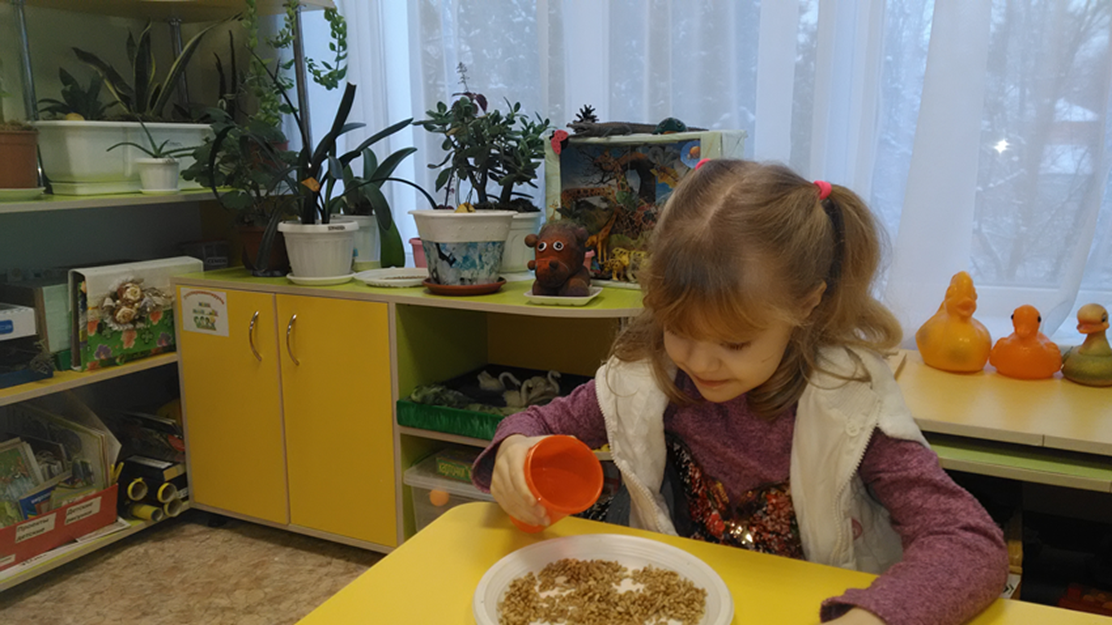 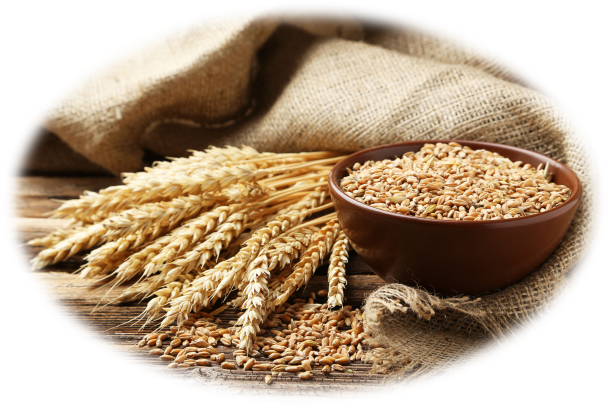 Зернышки проклюнулись!
Семя в почве при достаточном содержании воды, тепла и воздуха  набухает и начинает прорастать..
Посадила зернышки в землю
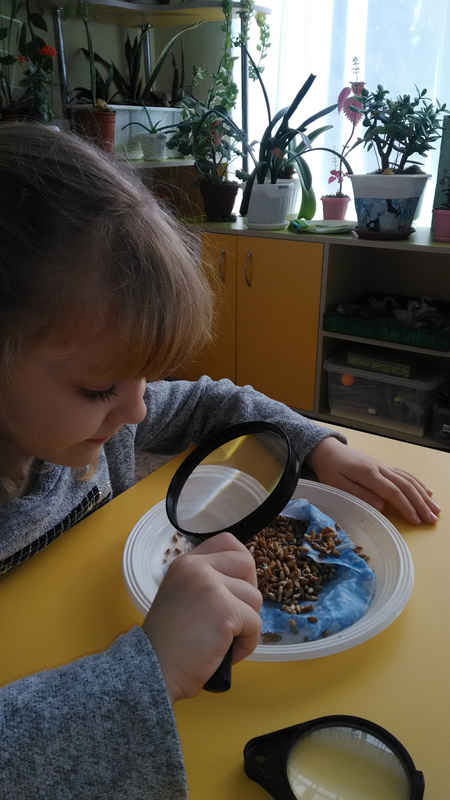 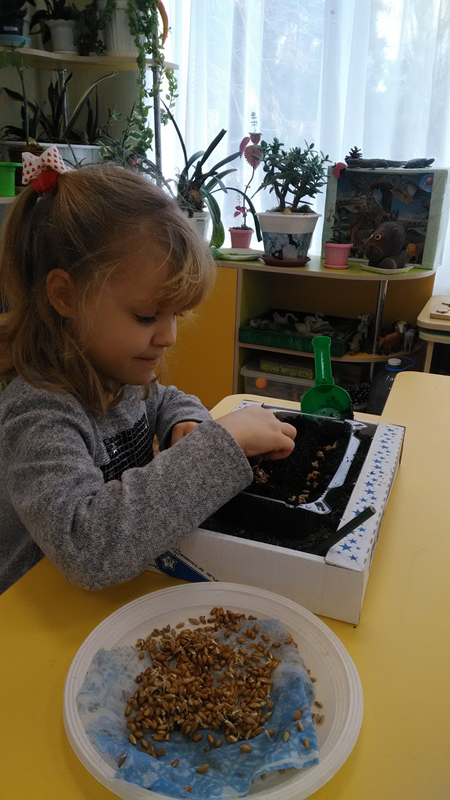 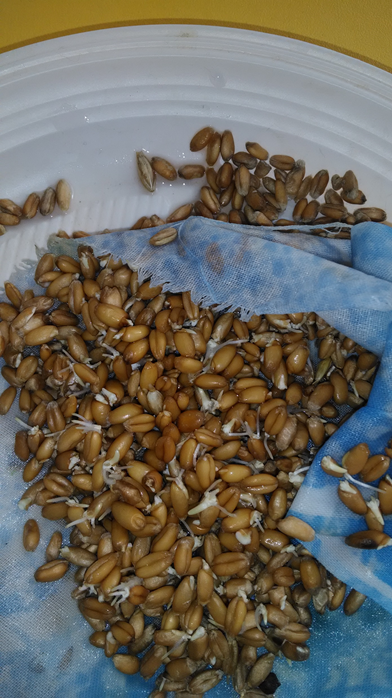 В землю зернышко попало, прорастать при свете   стало. Водой я  землю поливала и росточек подрастал. К свету и теплу тянулся и красавцем обернулся.
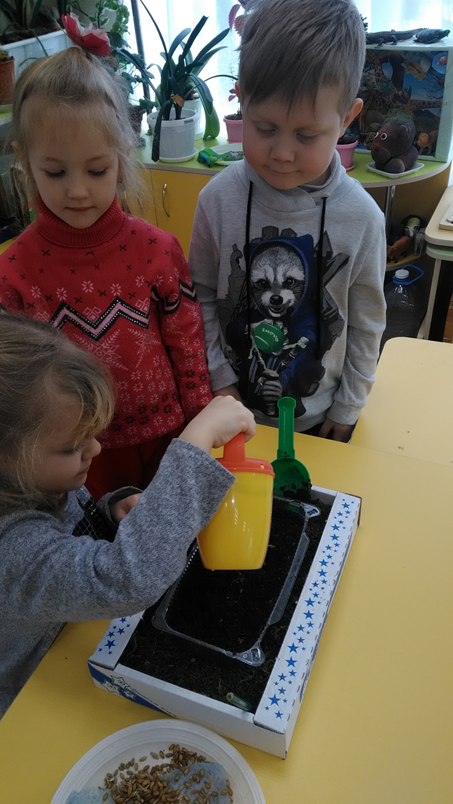 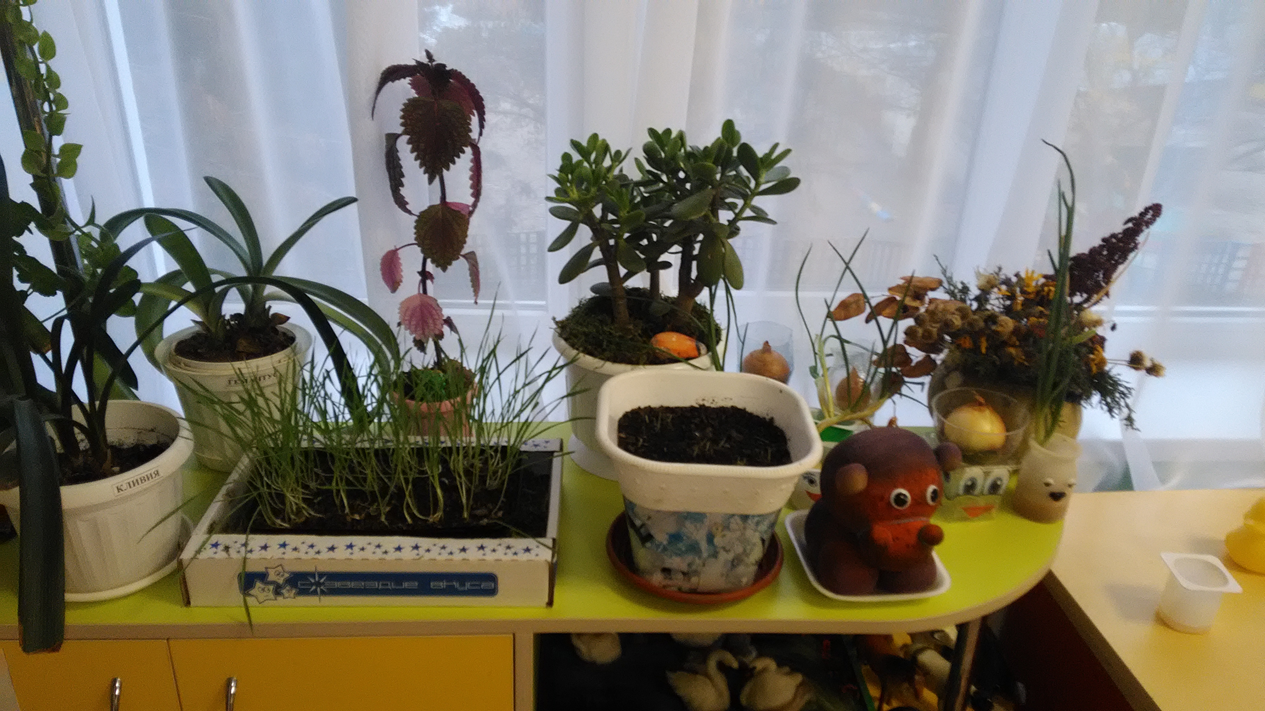 Вывод: В результате опыта я узнала, что из зернышка может вырасти растение. Для его роста нужны: вода. свет, тепло, уход. Колоски не выросли, им необходимы другие условия.
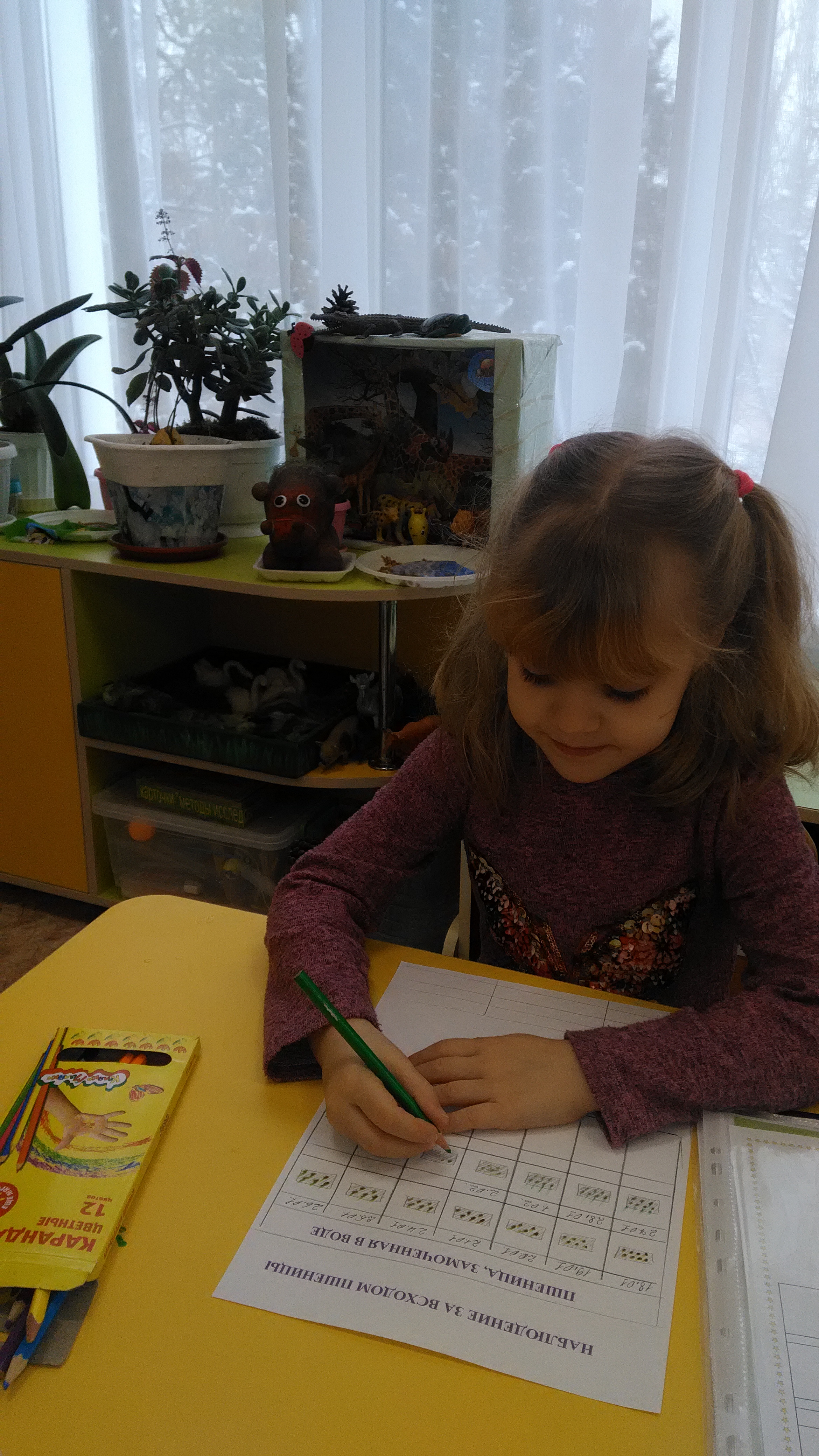 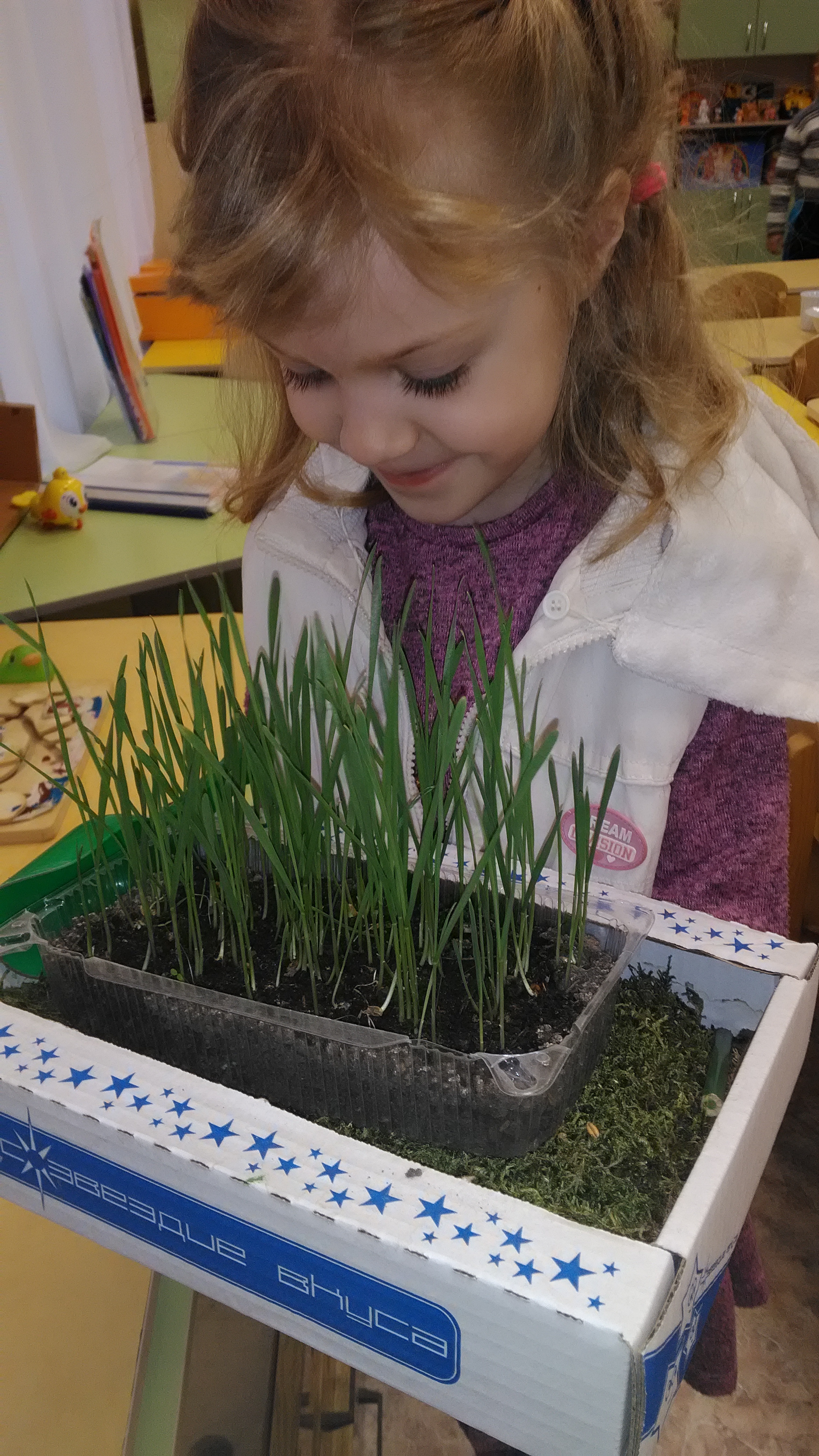 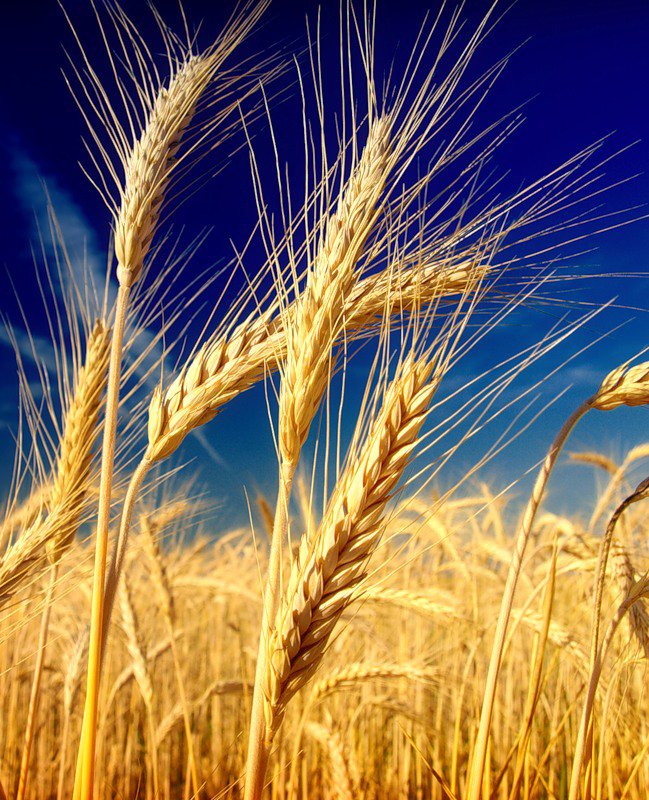 ПшеницаНаталья Нуркенова
 У пшеницы путь особый, Чтобы зёрна стали сдобой Нужно солнышком налиться, Дождевой воды напиться, Постоять  под небесами Золотыми колосками, Покачаться на ветру И однажды поутру Соберут в снопы пшеницу, Увезут в село, в станицу На крылатой  мельнице зёрна перемелются чьей-то доброю рукой Станут зёрнышки мукой.
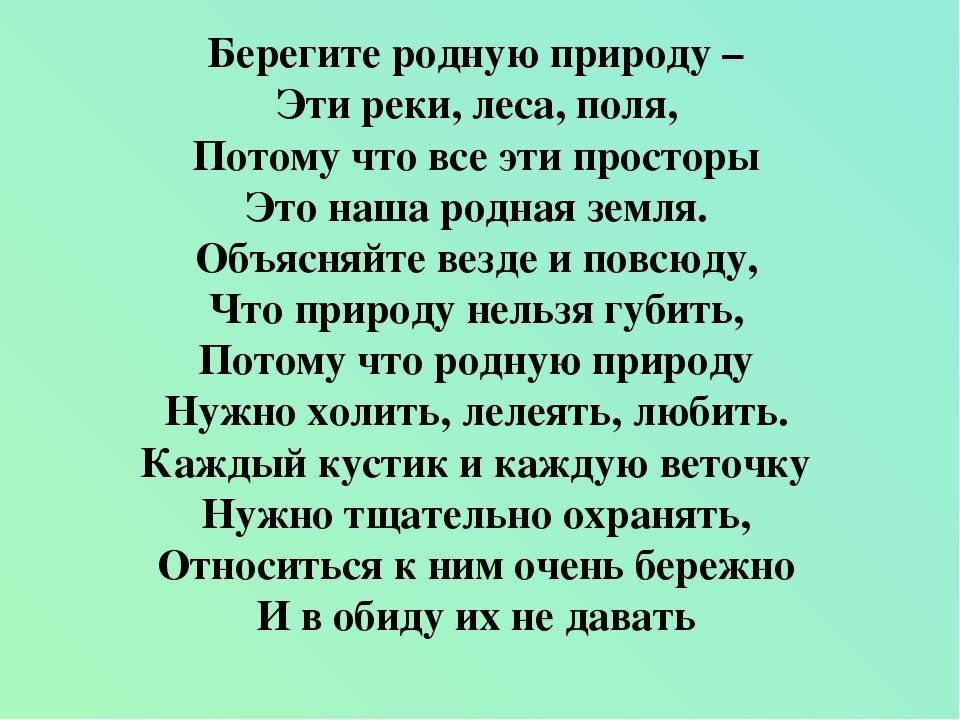 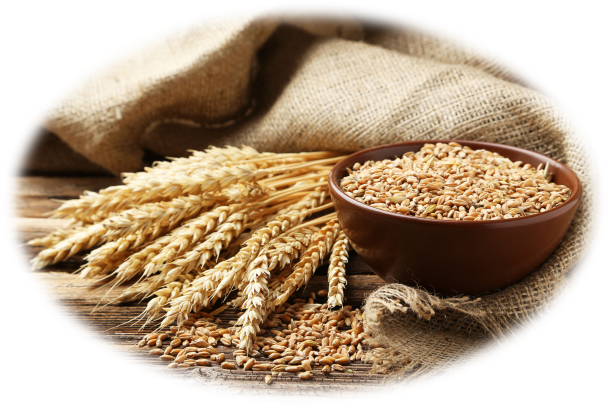 Спасибо за внимание!